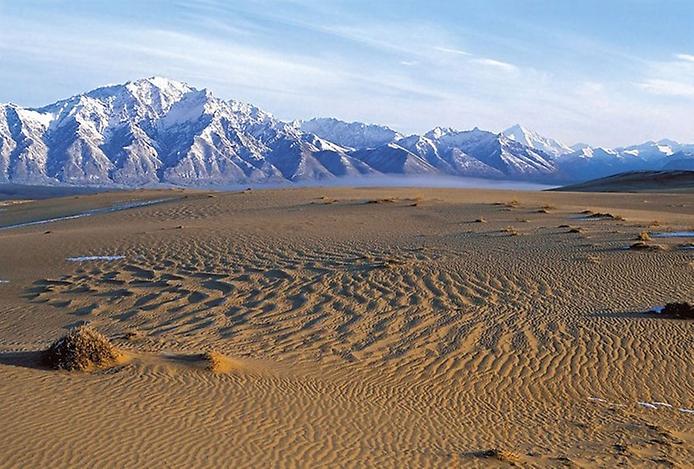 Урочище – Чарские пески
Песчаная пустыня посреди тайги
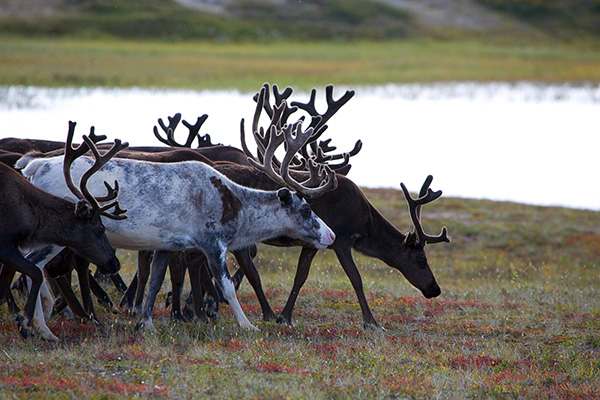 Каларский район Забайкальского края
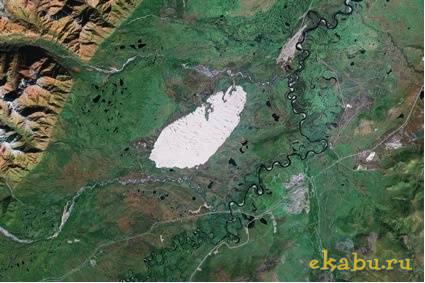 Река Чара
Река Сакукан
Село Чара
Размеры песчаного поля - 5 на 10 км
Песчаные бури
Чарские пески – геологический памятник природы геоморфологического типа федерального ранга
Озеро Аленка
Озеро Таежное
Крупный талик посреди многолетней мерзлоты
Пески кварцевые
Растительный мир Чарских песков
Кедровый стланник
Водосбор амурский
Линнея северная
Можжевельник
Хамеродос
Остролодочник шерстистый – редкий вид
Бурундук
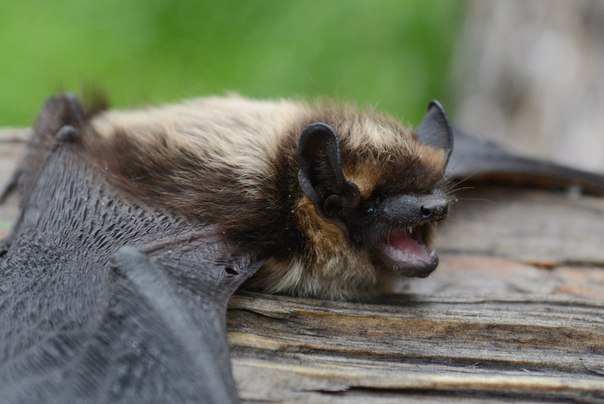 Летучие мыши
Северный олень
Бурый медведь
Хариус
Сибирский осетр
Чарские пески – настоящая пустыня
Спасибо за внимание!!!